Тема урока: Круговая тренировка как средство активизации деятельности обучающихся.
Выполнила учитель физической культуры МБОУ «Лицей №1»
Леденёва Мария Николаевна
Тема урока: Круговая тренировка как средство активизации деятельности обучающихся.
Метод урока: Круговая тренировка
Класс: 3а
Задачи урока: 
Образовательная: Развивать способность детей младшего школьного возраста к самостоятельному выполнению физических упражнений согласно словесной инструкции.
Оздоровительная: Развитие дыхательной и сердечно сосудистой системы.
Воспитательная: Воспитание волевых качеств и формирование межличностных отношений. 
Цель урока: Формировать умение контролировать объем выполненной физической нагрузке.
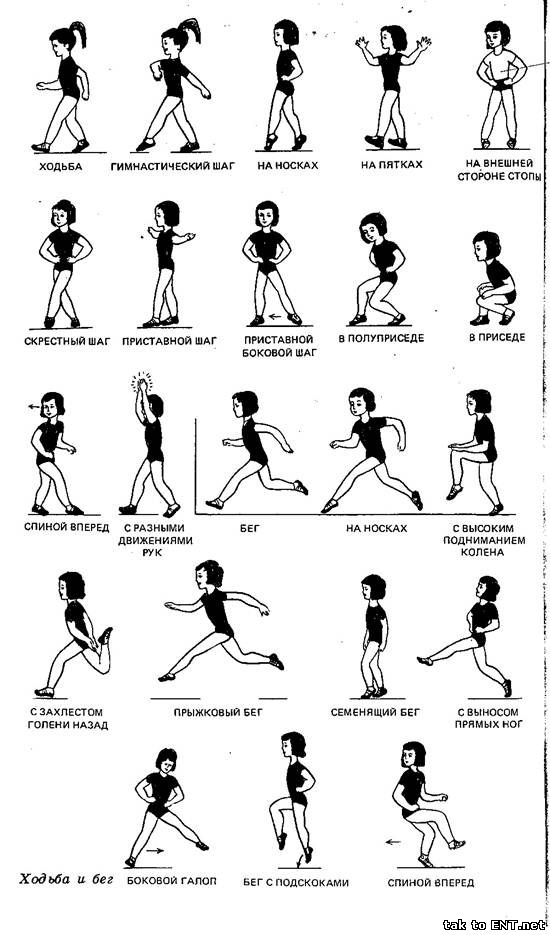 Вводная часть :
Построение класса. Приветствие.
Техника безопасности при работе с 
инвентарём.
Разминка:
Ходьба- разновидности ходьбы
Бег в свободном темпе
Переход на ходьбу и восстановление 
организма 
Специальные беговые упражнения
Основная часть:
Перестроение из колонны по одному  в колонну по четыре, поворотом в движение.
Разминка с резиновыми мячами:
Сдача инвентаря
Разведение по станциям по форме круговой тренировки.
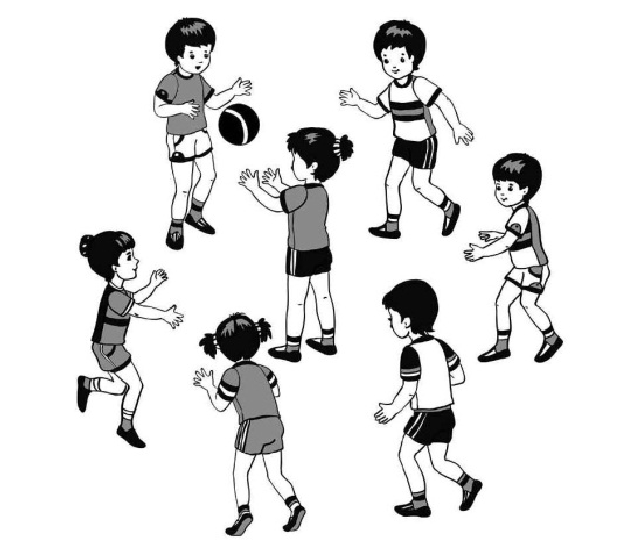 Подвижная игра: «Не давай мяча водящему»
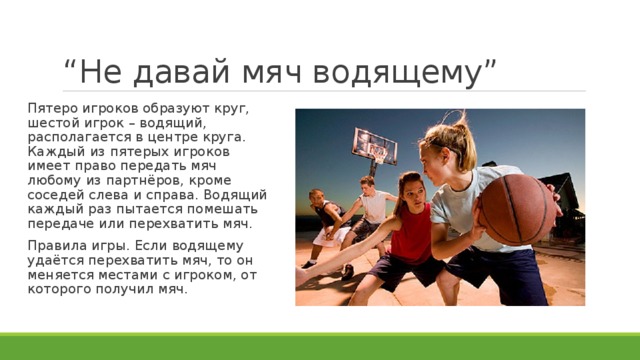 СПАСИБО ЗА ВНИМАНИЕ!!!
Заключительная часть:
Построение. Итог урока.
Оценка за урока